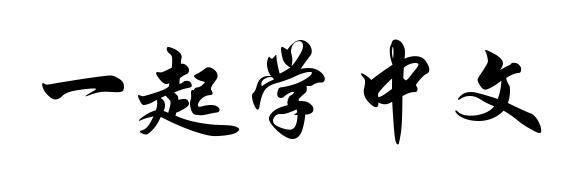 第七课 学中文
Course instructor :李欣蓓 Hsin-pei Lee
Email: 486596@mail.muni.cz
Office Hour: 10:00-11:50(Every Monday)
大家好 
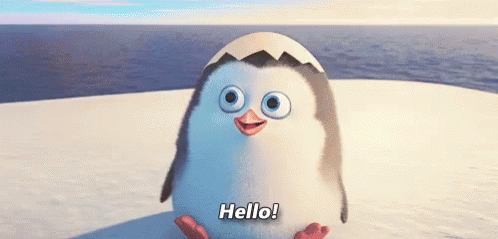 說 measure word
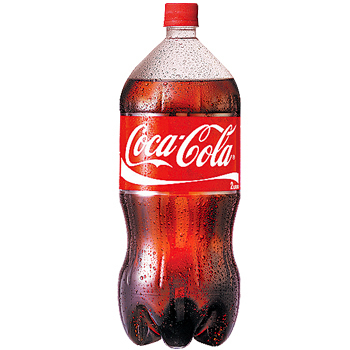 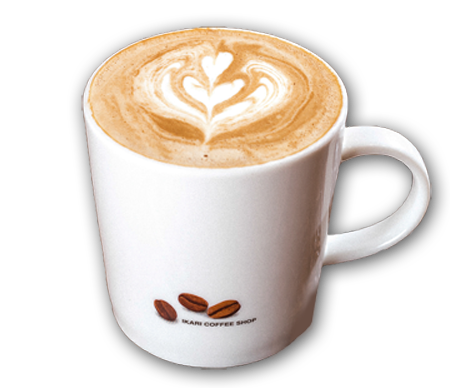 說 measure word
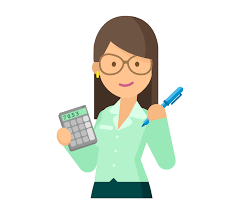 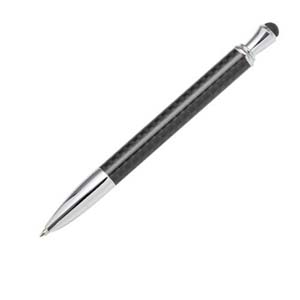 說 measure word
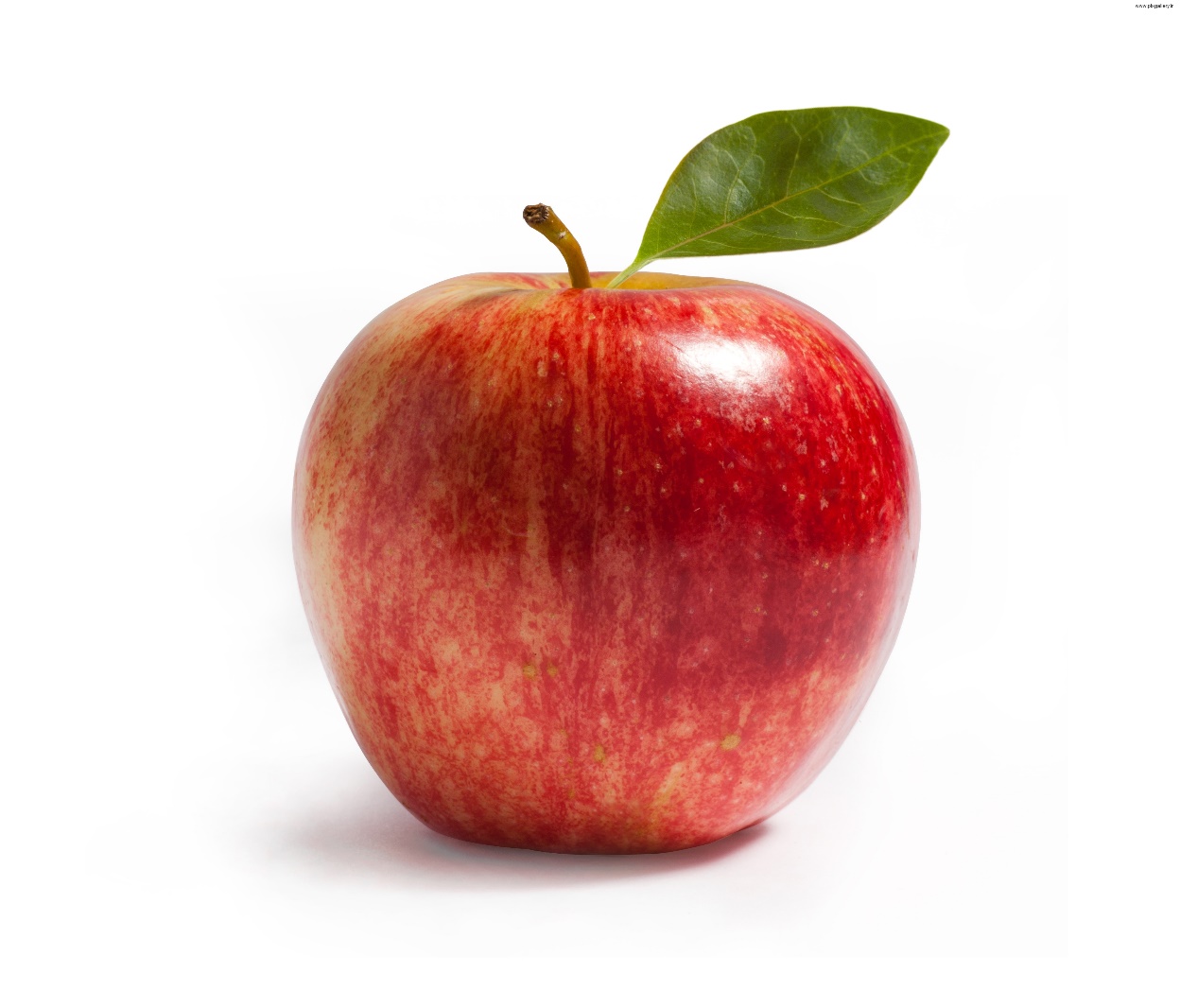 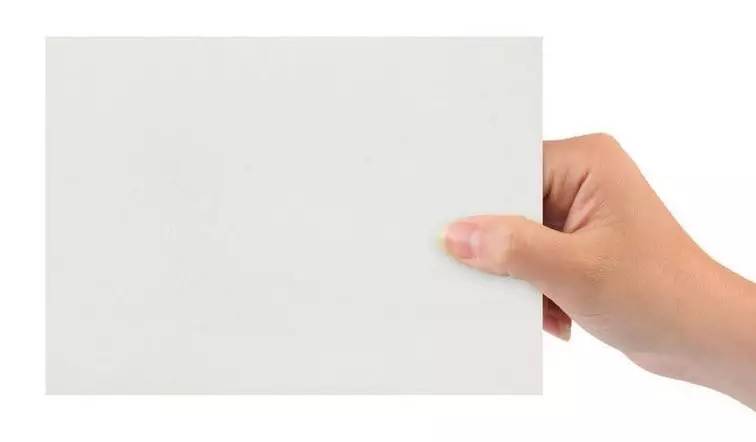 給+人+number+measure word+things
給+人+number+measure word+things
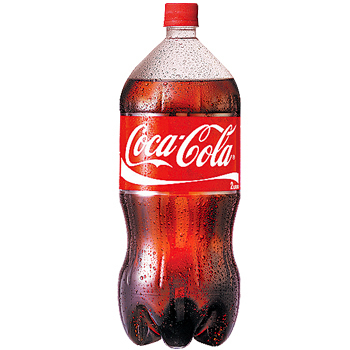 高文中
給+人+number+measure word+things
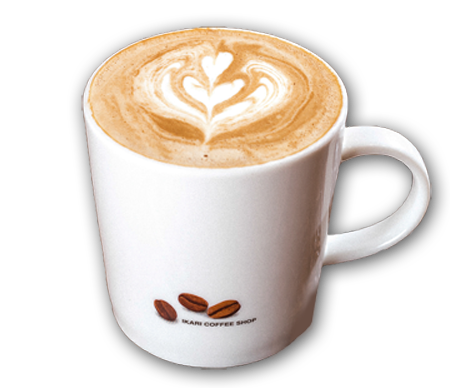 高文中
給+人+number+measure word+things
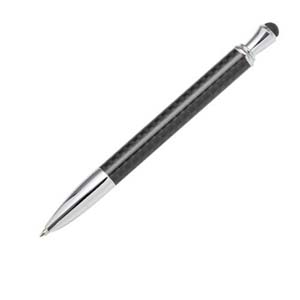 高文中
給+人+number+measure word+things
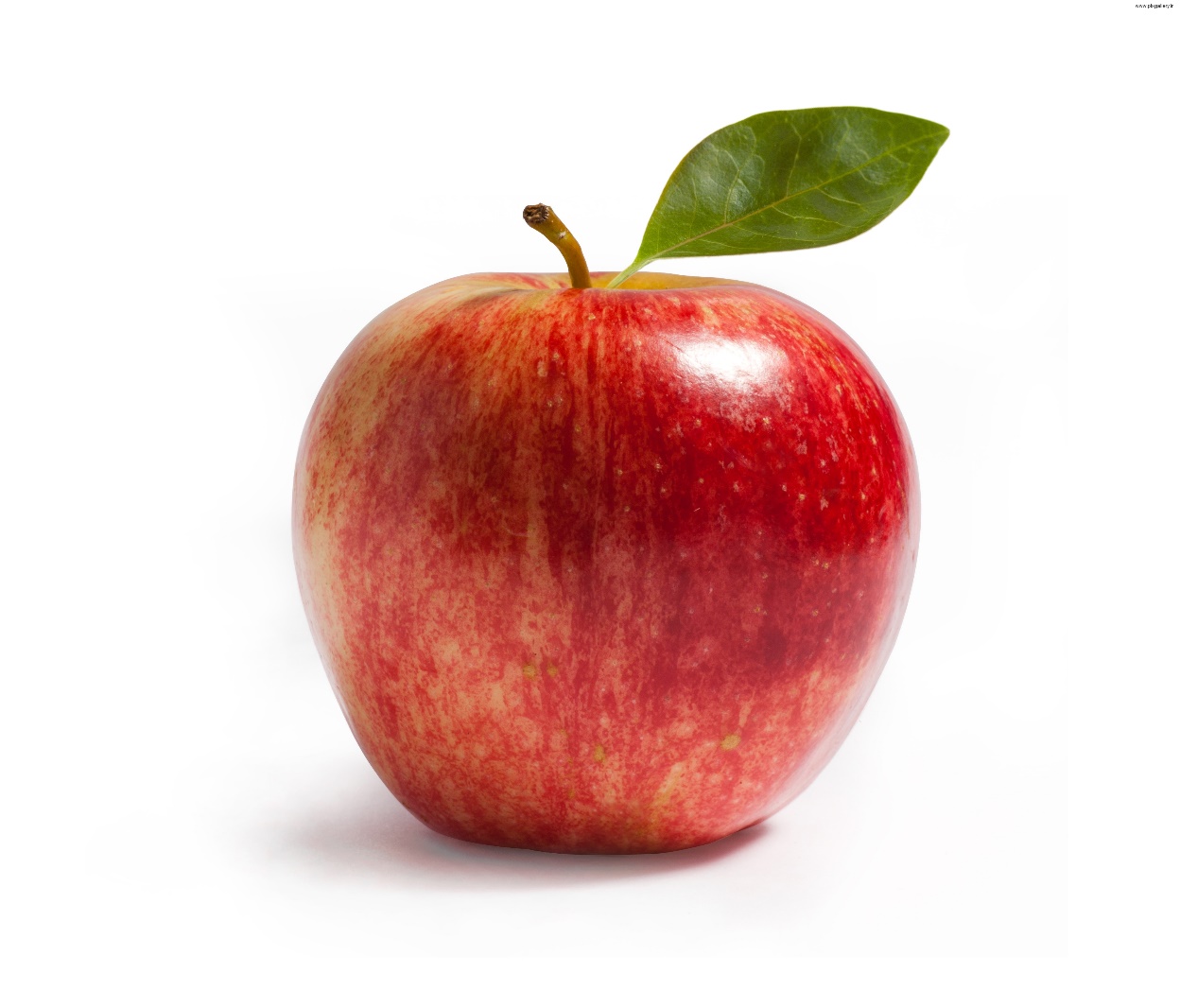 高文中
給+人+number+measure word+things
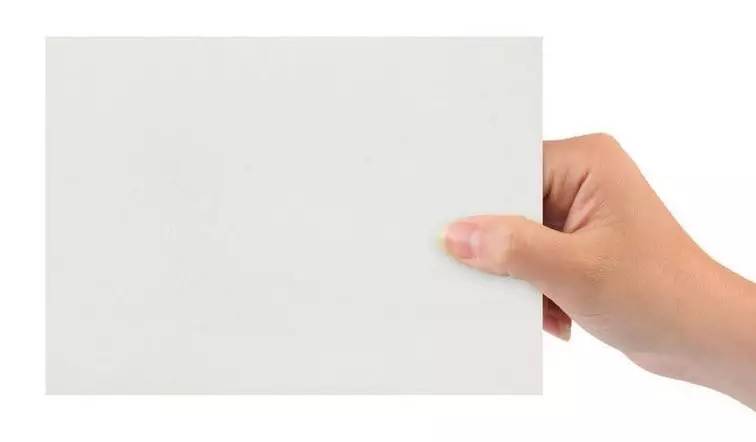 高文中
給+人+number+measure word+things
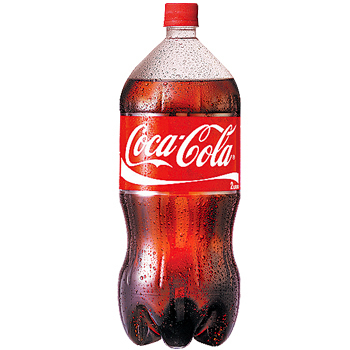 高小音
給+人+number+measure word+things
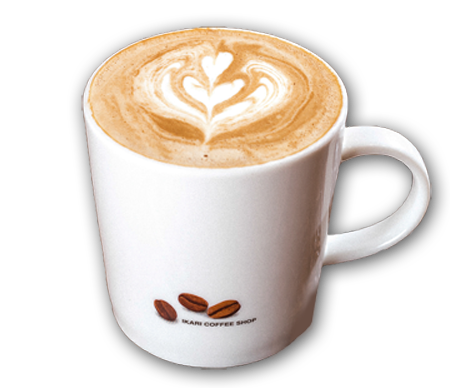 高小音
給+人+number+measure word+things
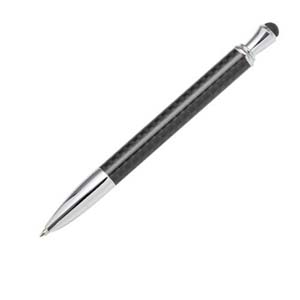 高小音
給+人+number+measure word+things
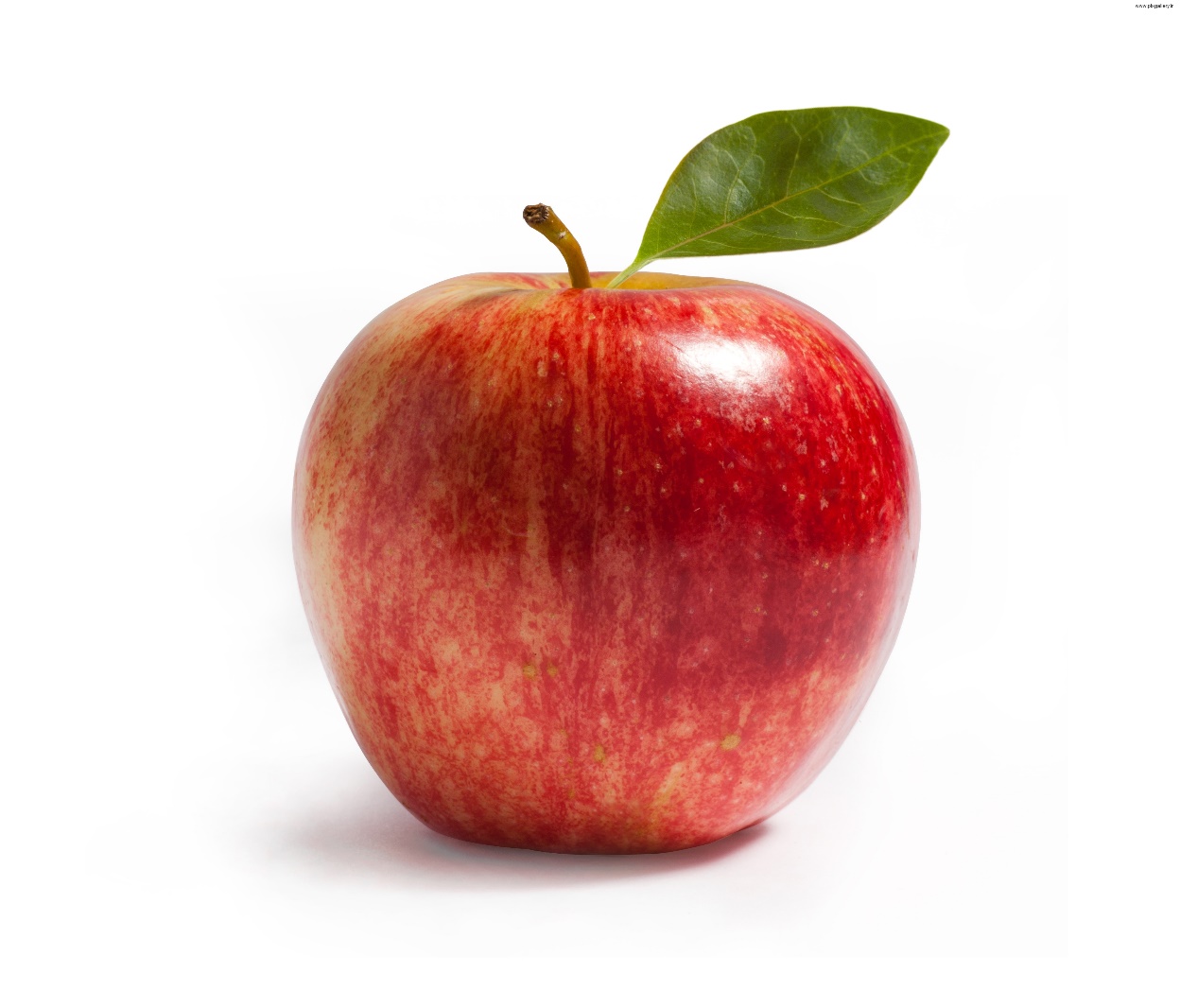 高小音
給+人+number+measure word+things
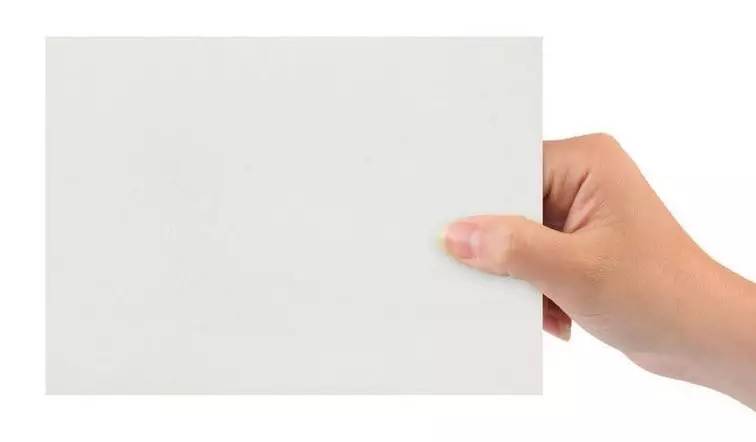 高小音
給+人+number+measure word+things
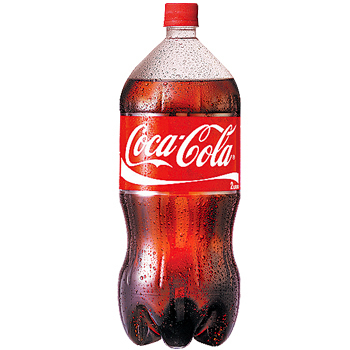 王朋
給+人+number+measure word+things
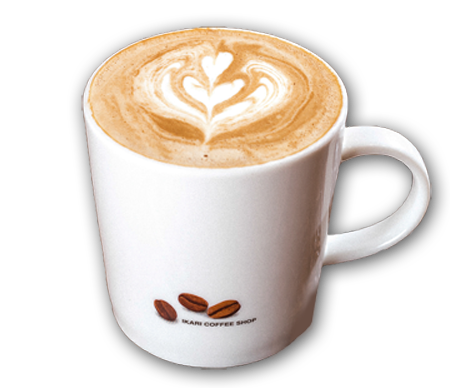 王朋
給+人+number+measure word+things
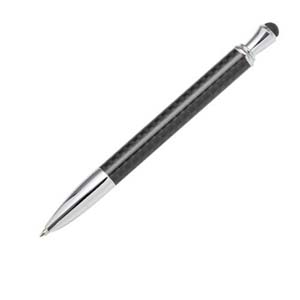 王朋
給+人+number+measure word+things
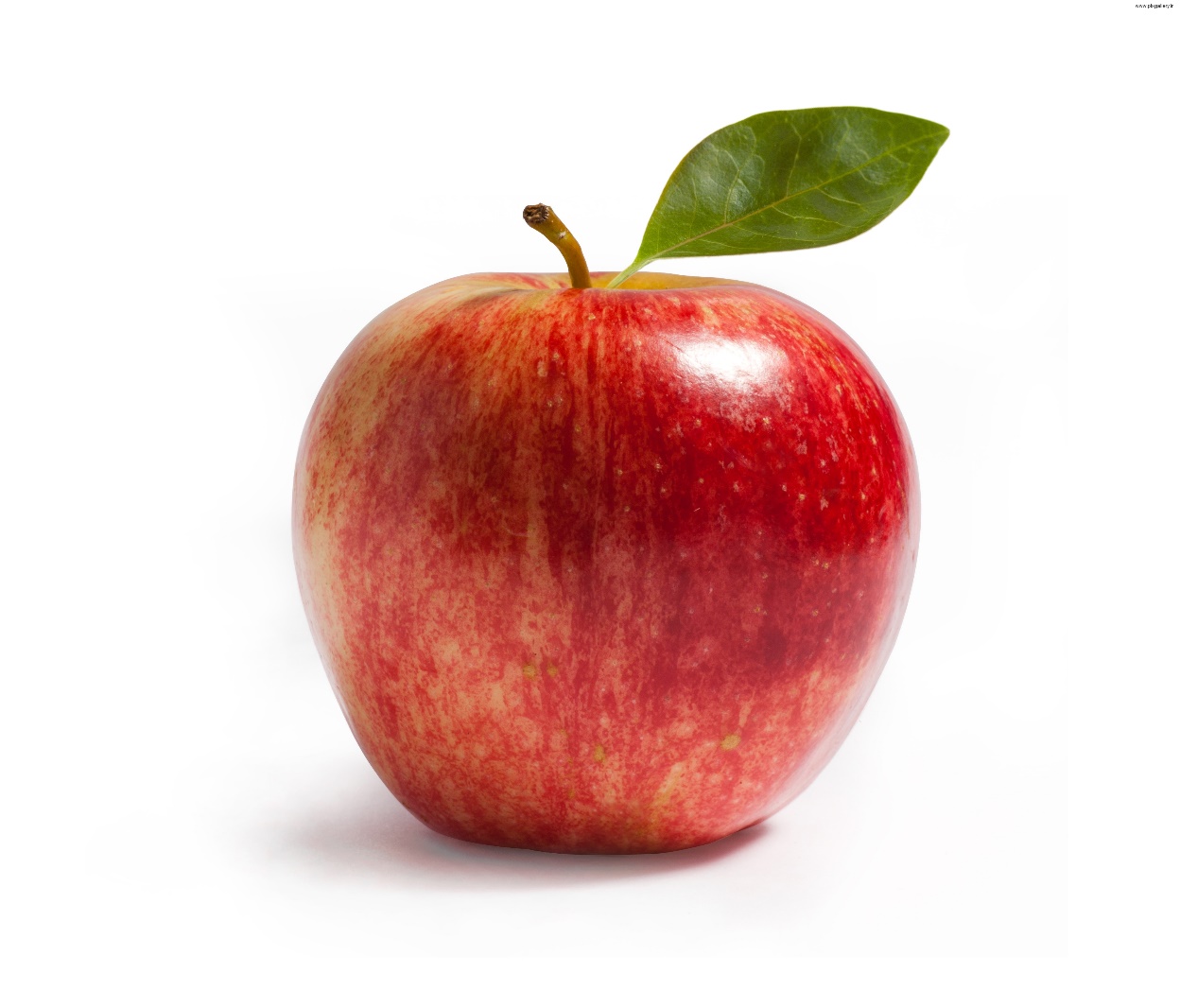 王朋
給+人+number+measure word+things
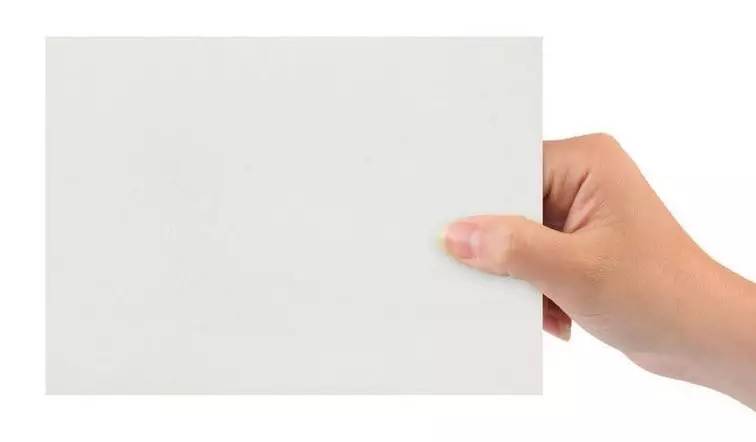 王朋
給+人+number+measure word+things
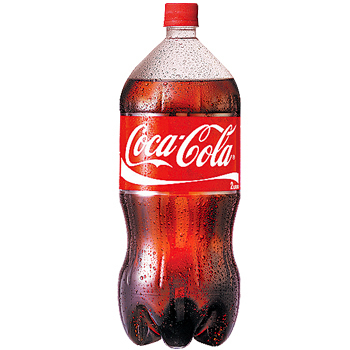 李友
給+人+number+measure word+things
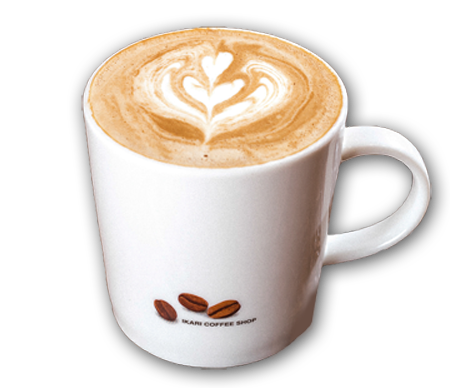 李友
給+人+number+measure word+things
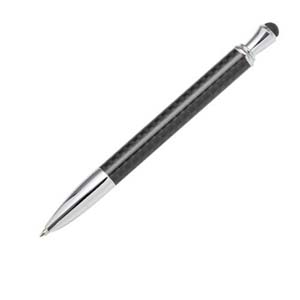 李友
給+人+number+measure word+things
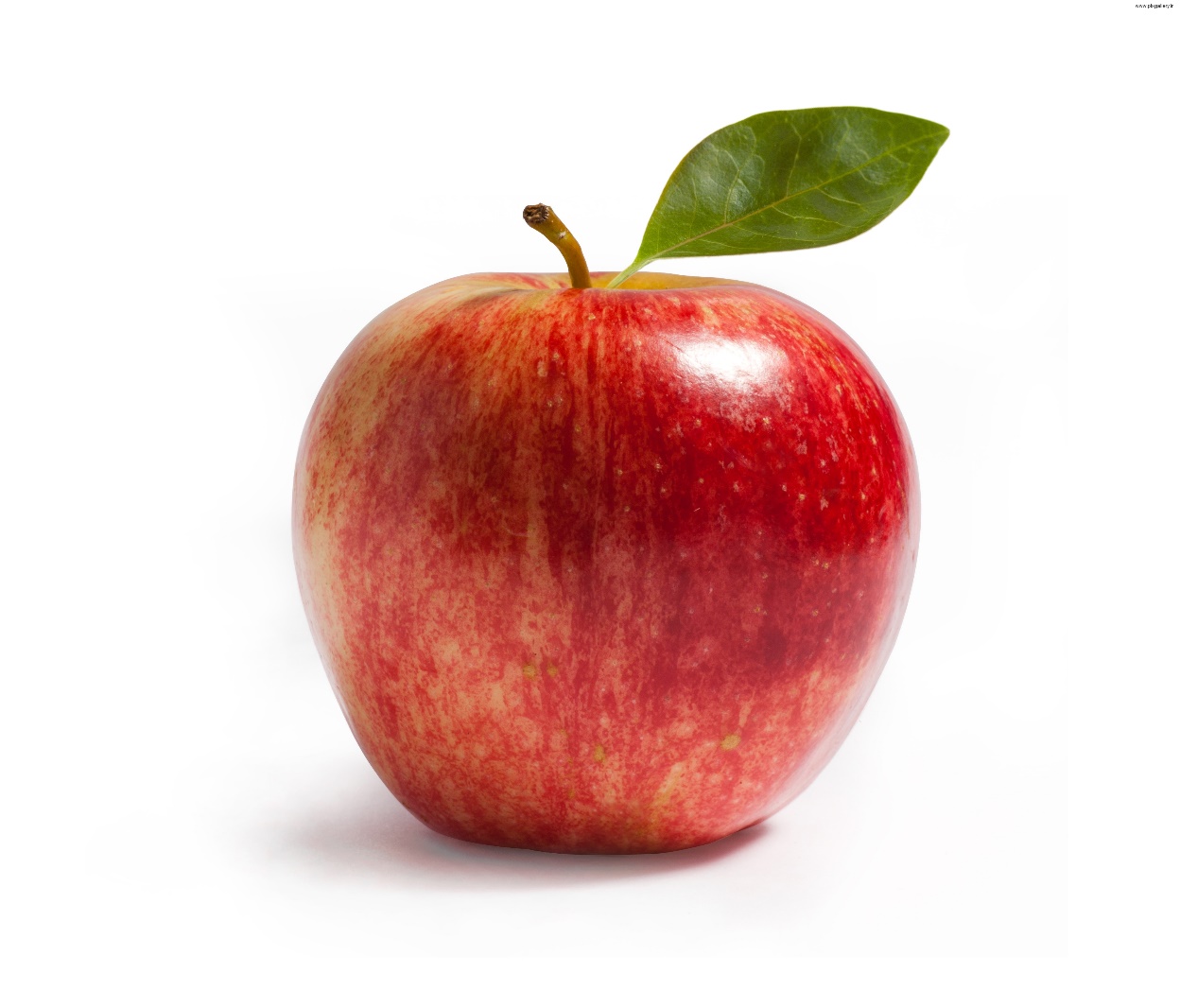 李友
給+人+number+measure word+things
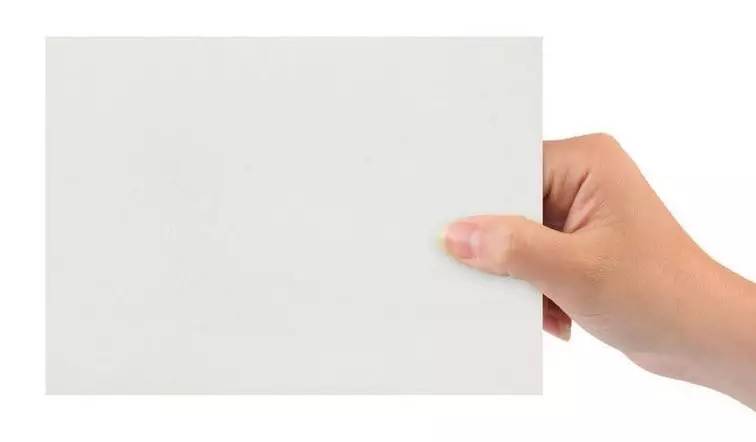 李友
給+人+number+measure word+things
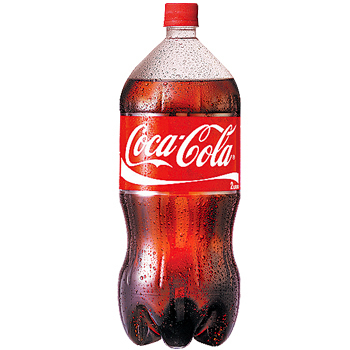 白英爱
給+人+number+measure word+things
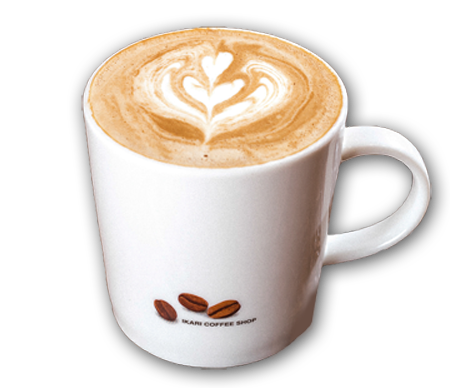 白英爱
給+人+number+measure word+things
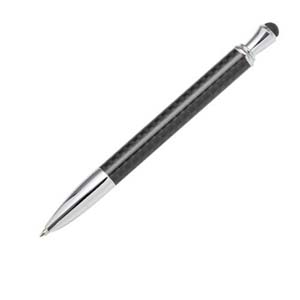 白英爱
給+人+number+measure word+things
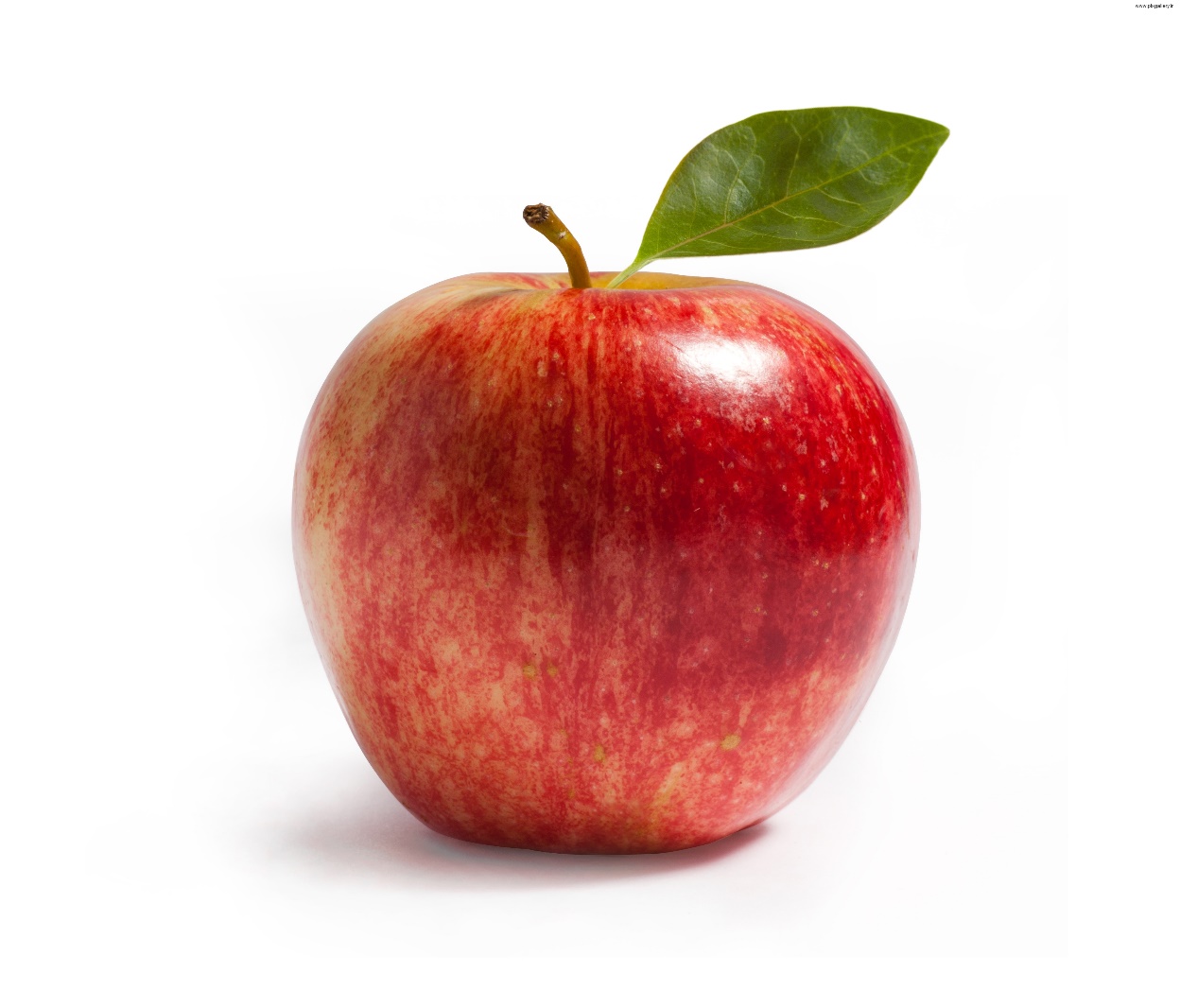 白英爱
給+人+number+measure word+things
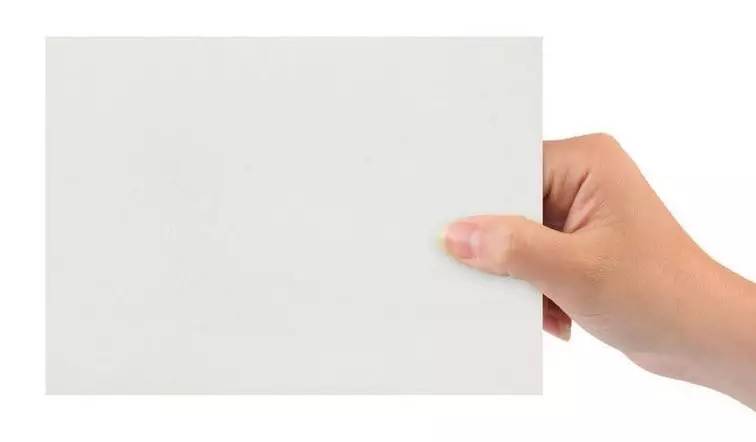 白英爱
給+人+number+measure word+things
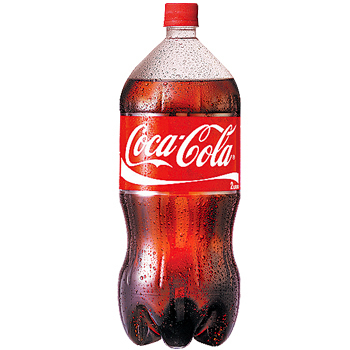 常老师
給+人+number+measure word+things
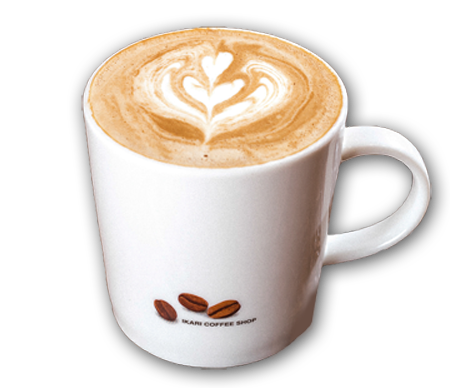 常老师
給+人+number+measure word+things
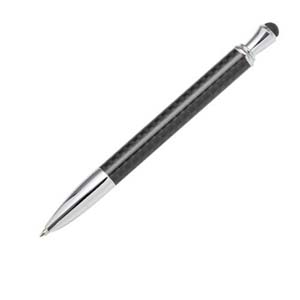 常老师
給+人+number+measure word+things
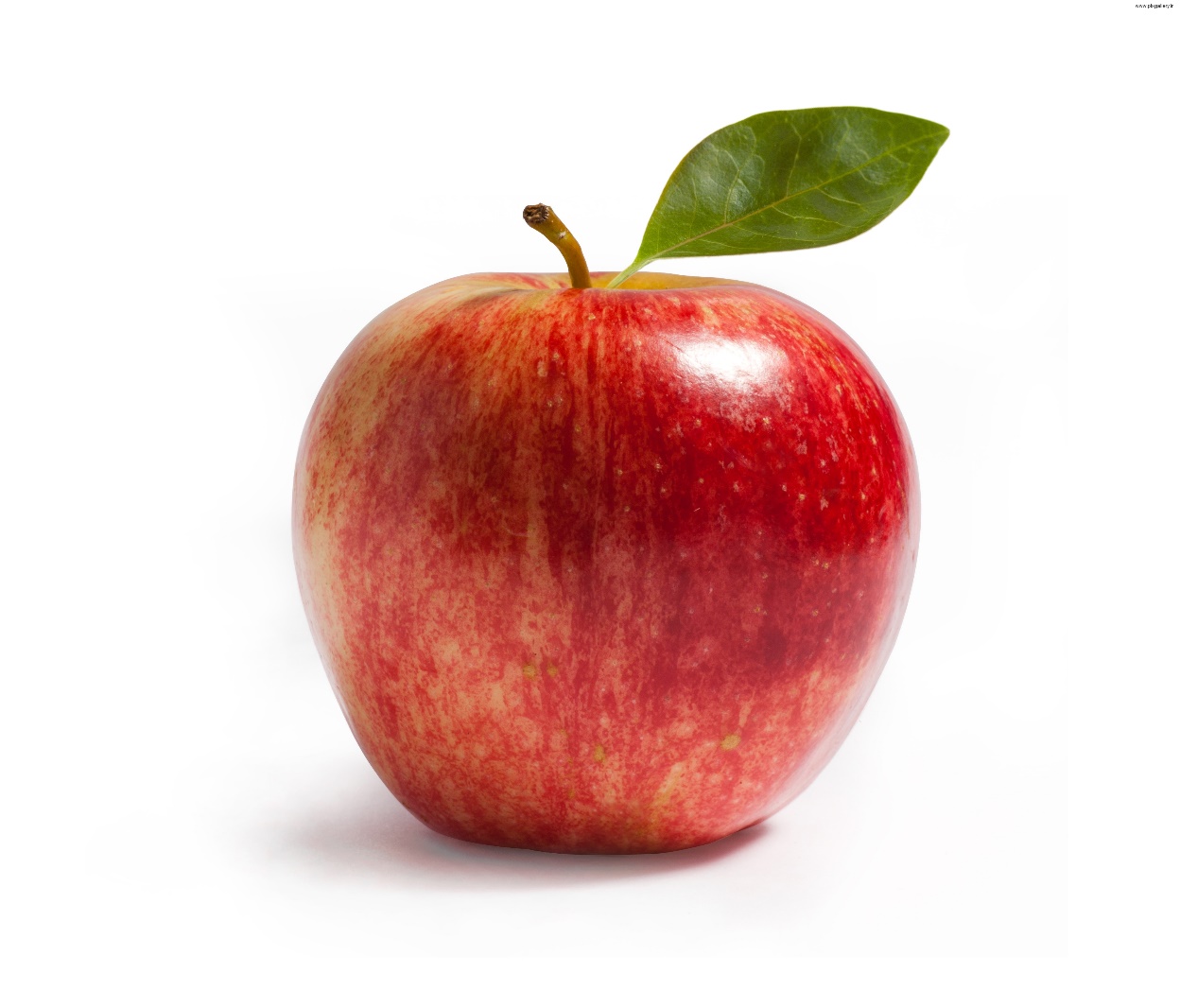 常老师
給+人+number+measure word+things
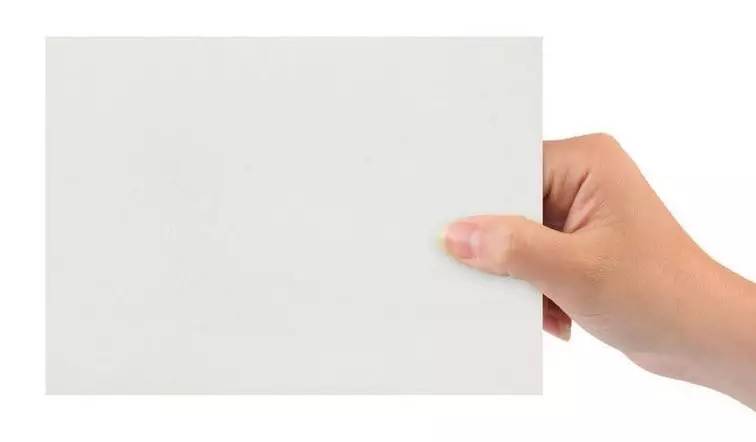 常老师
給+人+number+measure word+things
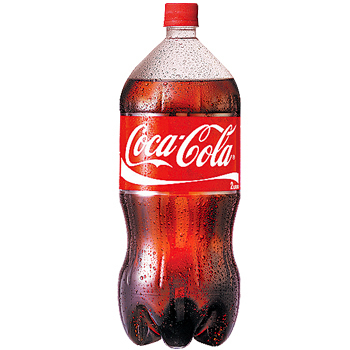 苏老师
給+人+number+measure word+things
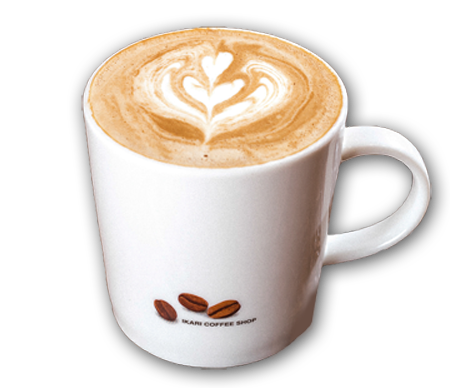 苏老师
給+人+number+measure word+things
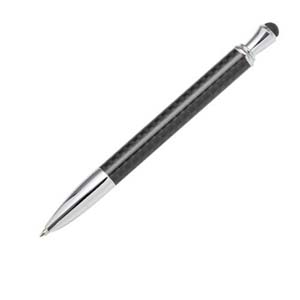 苏老师
給+人+number+measure word+things
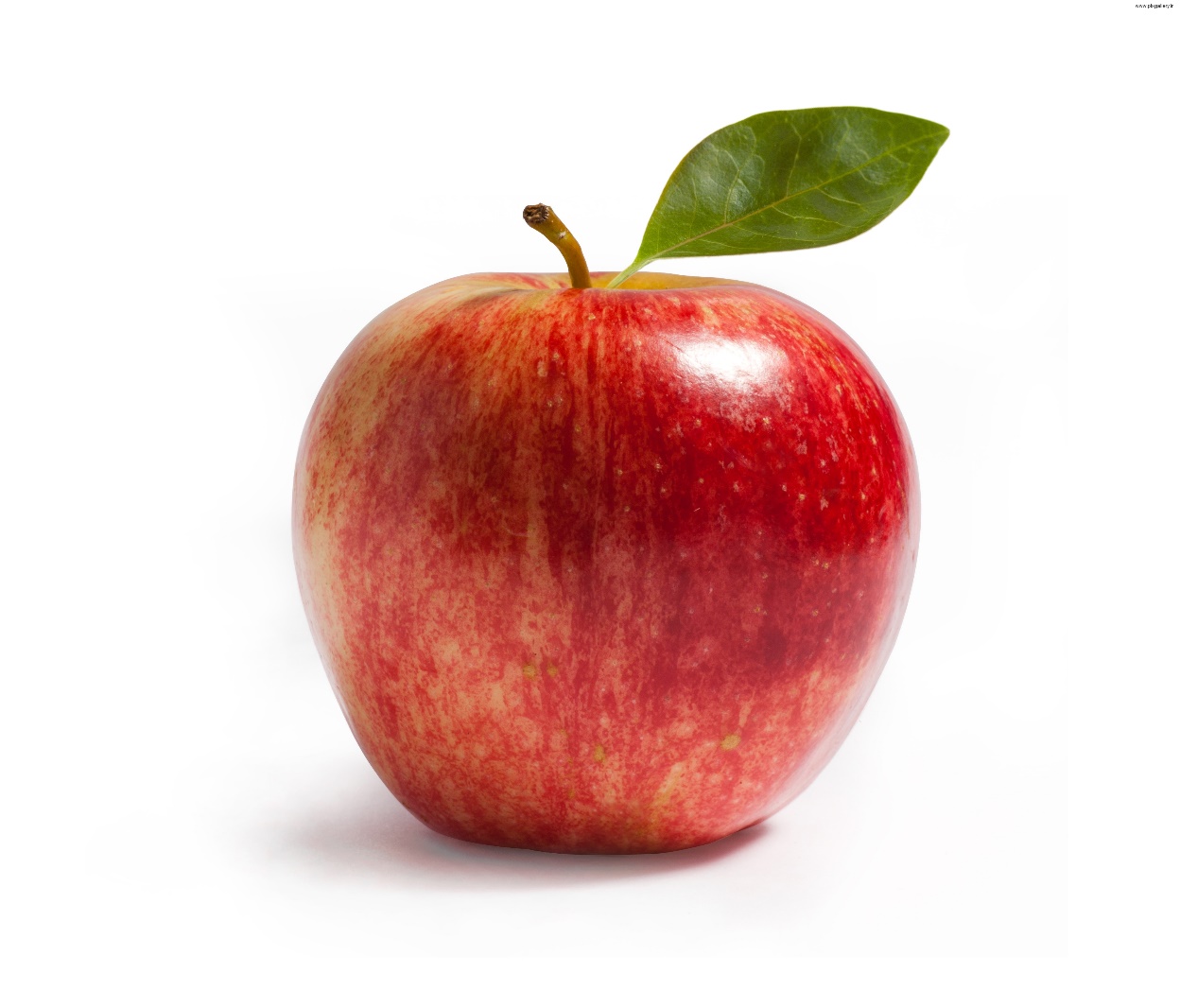 苏老师
給+人+number+measure word+things
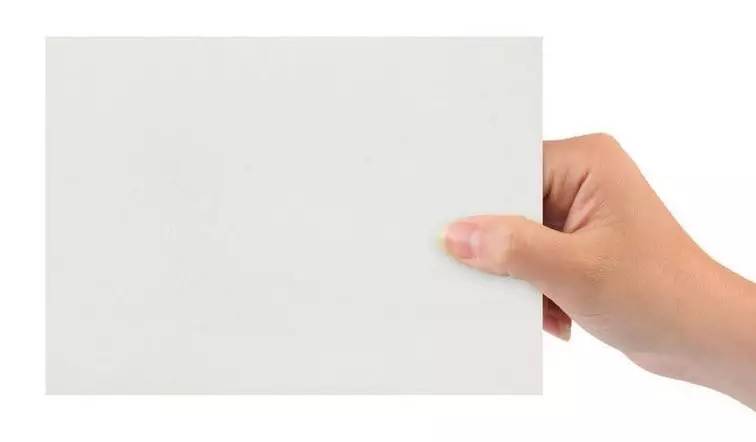 苏老师
給+人+number+measure word+things
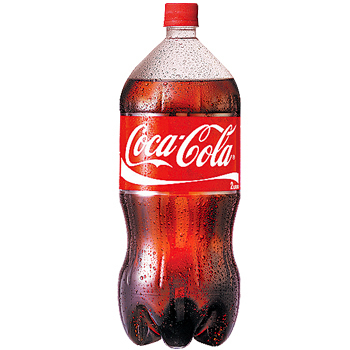 李老师
給+人+number+measure word+things
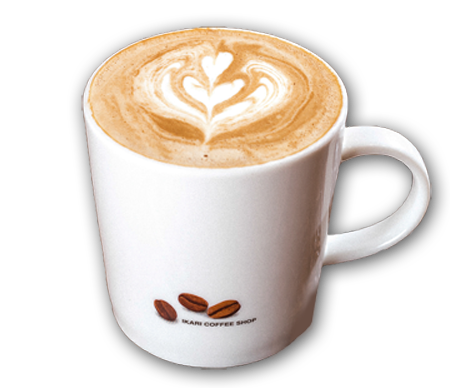 李老师
給+人+number+measure word+things
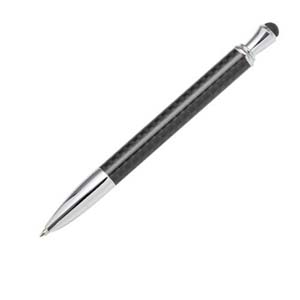 李老师
給+人+number+measure word+things
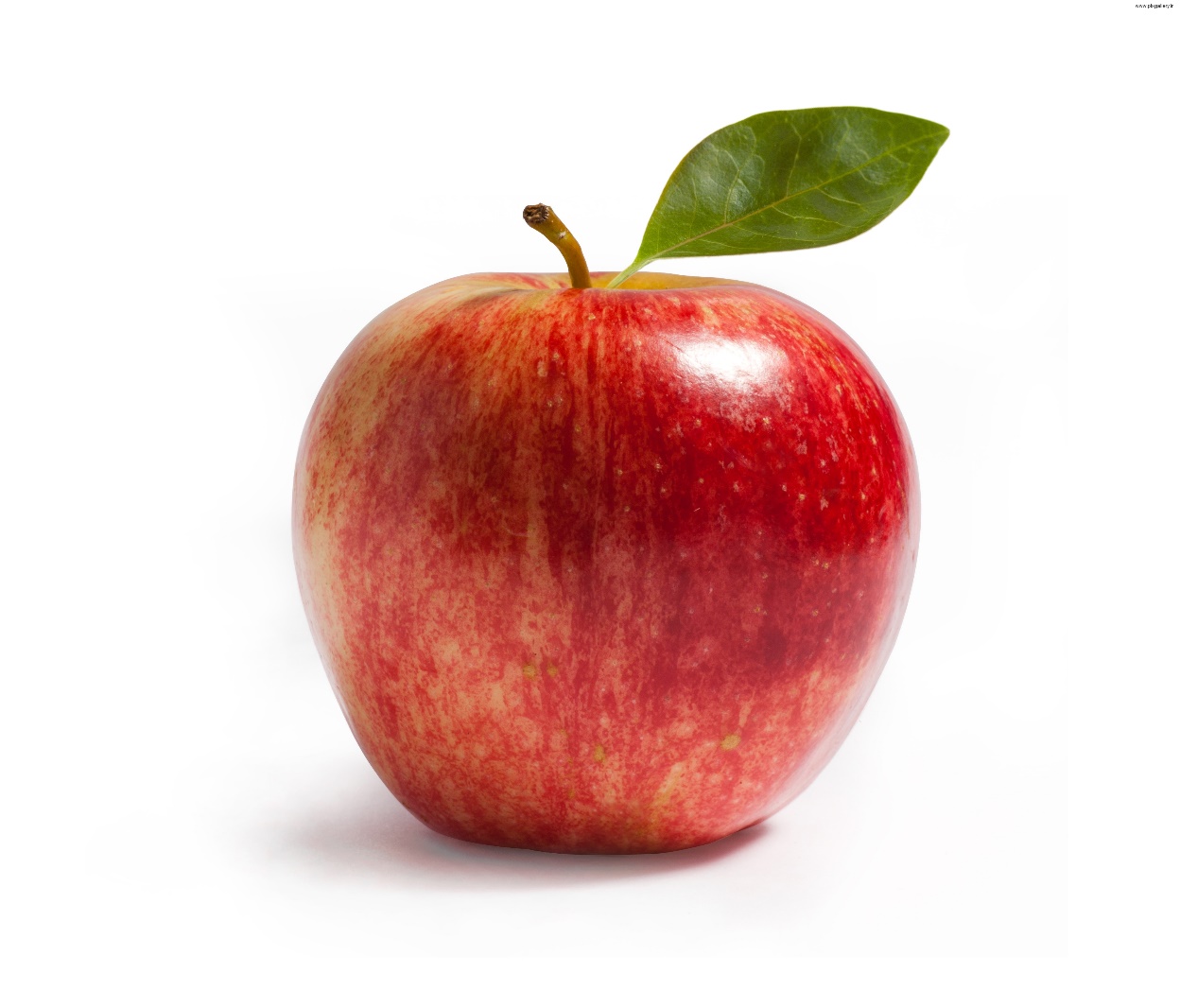 李老师
給+人+number+measure word+things
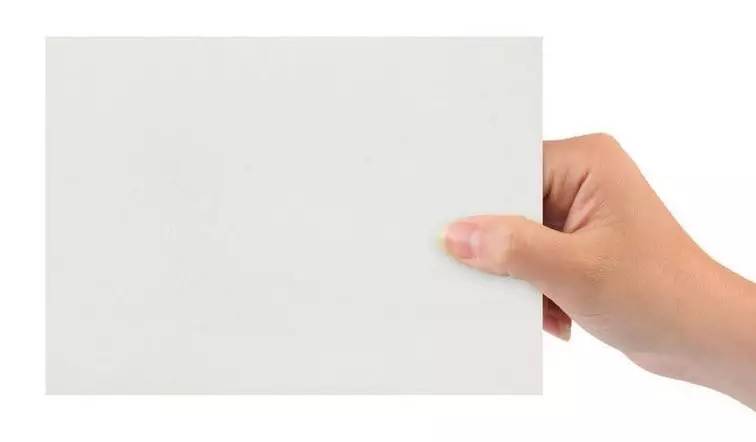 李老师
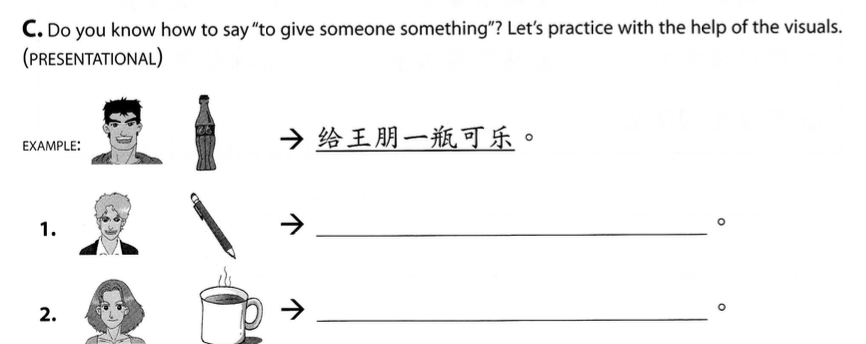 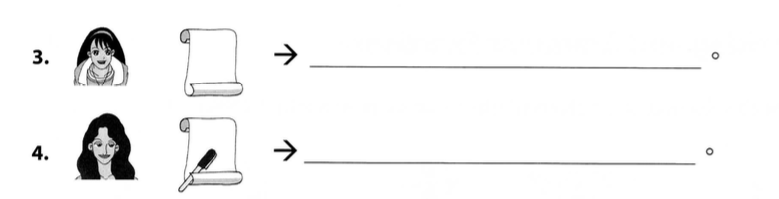 Person’s name+things that he do+V得怎么样？
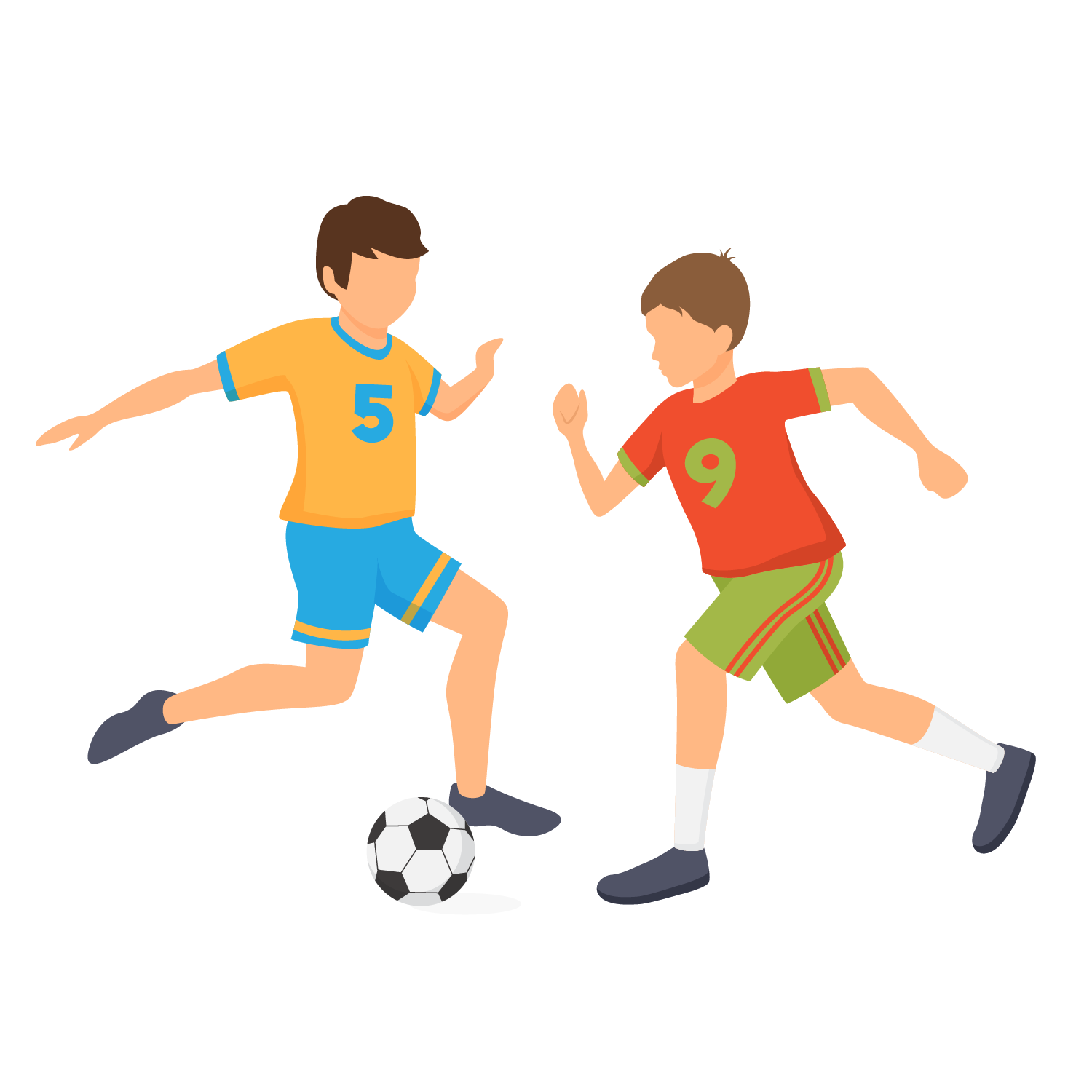 Verb+得很好
Verb+得真好
Verb+得太好了！
他写字写的怎么样？
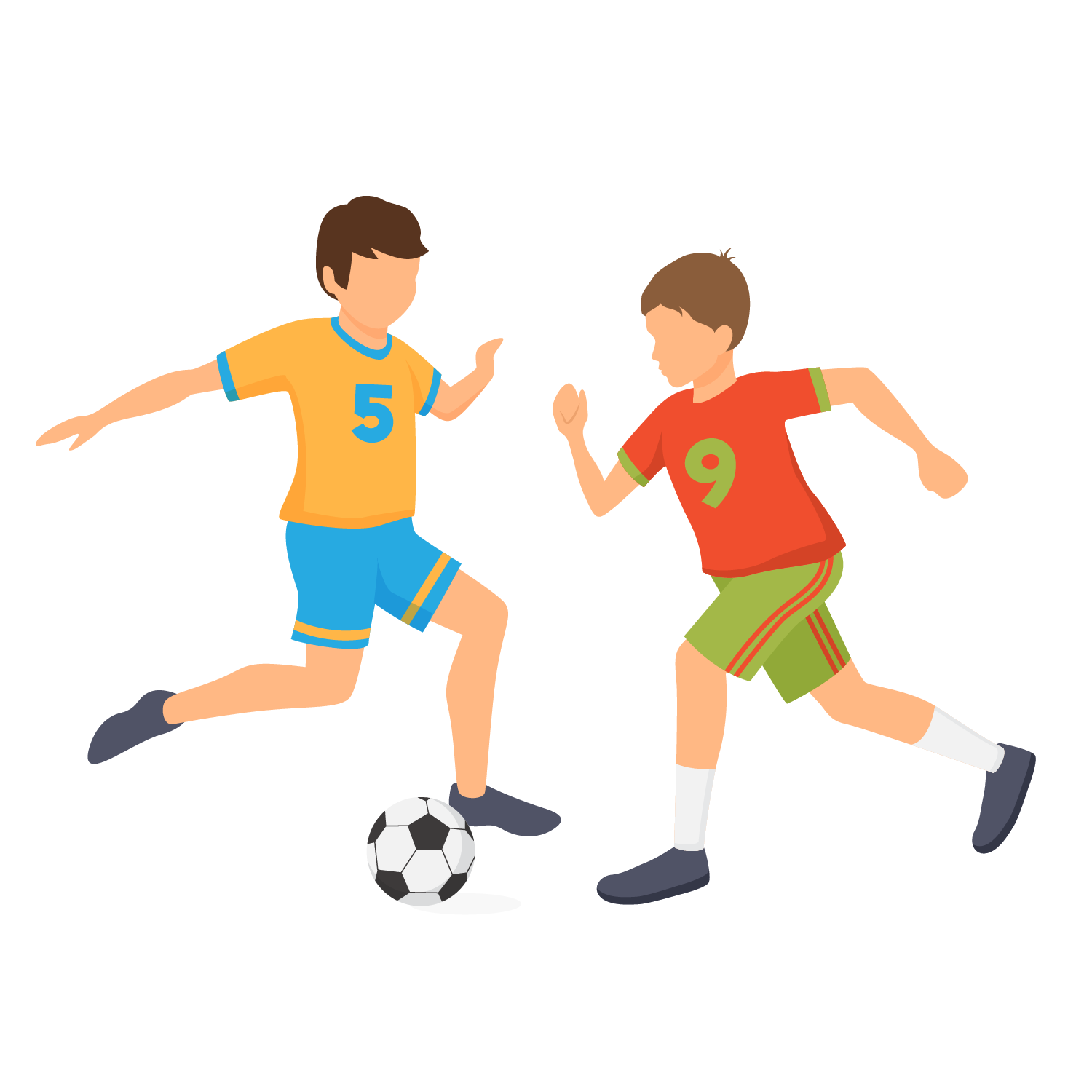 Verb＋得很不错
Verb＋得真不错
他写字写的怎么样？
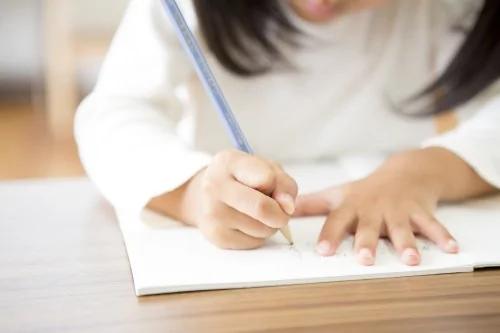 Verb+得很漂亮
Verb+得真漂亮
Verb+得太漂亮
他写字写的怎么样？
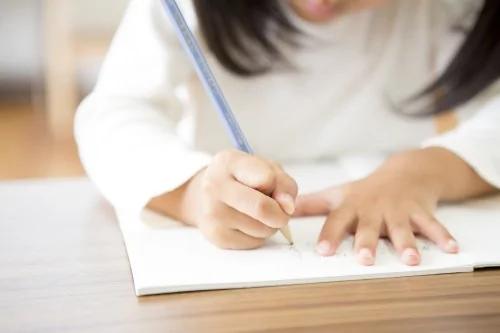 Verb＋得很快
Verb＋得真快
Verb＋得太快
他写字写的怎么样？
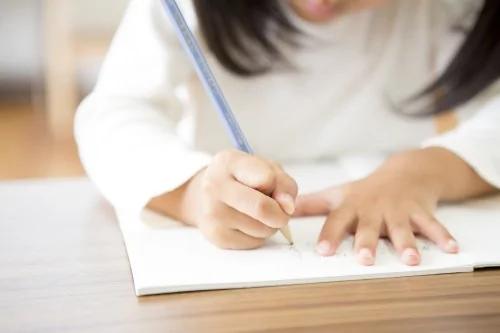 Verb＋得很不错
Verb＋得真不错
Person’s name+things that he do+V得怎么样？
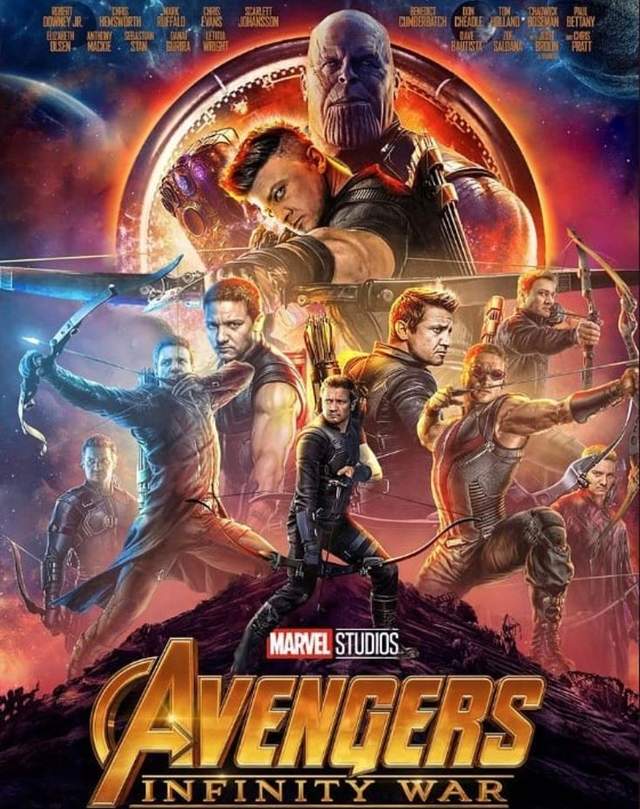 Verb+得很有意思
Verb+得真有意思
Verb+得太有意思了！
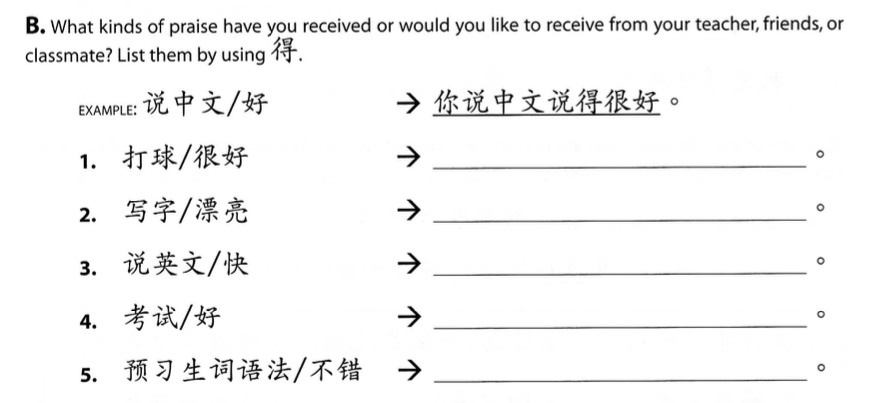 八点上课，小白七点就来了。
八点上课，小白八点半才来。
我昨天五点半就回家了。
                                  huíjiā
我昨天五点半才回家。
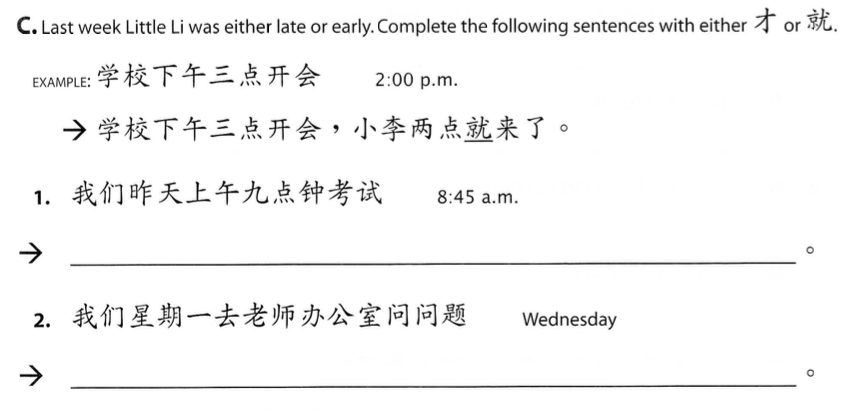 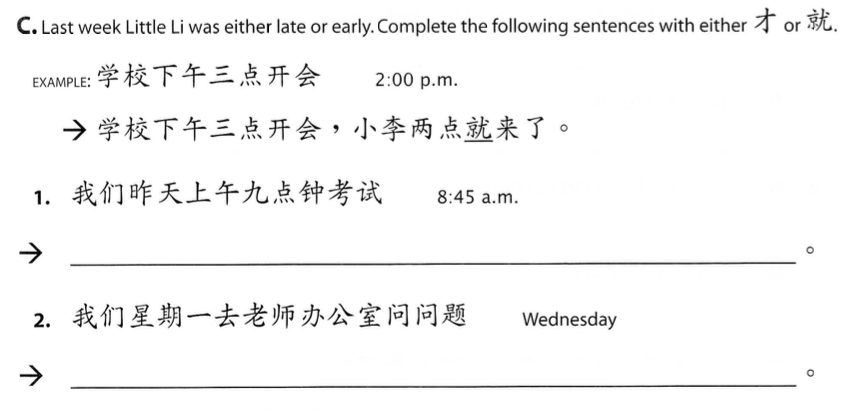 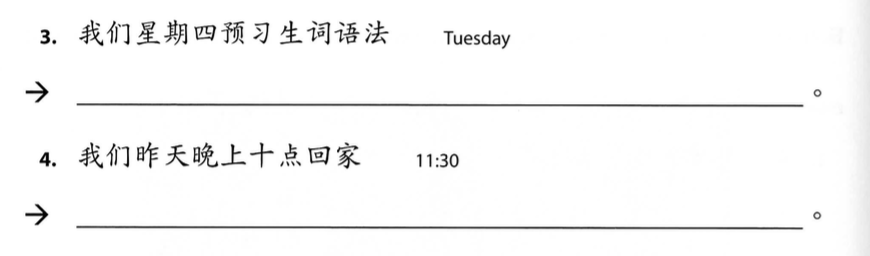 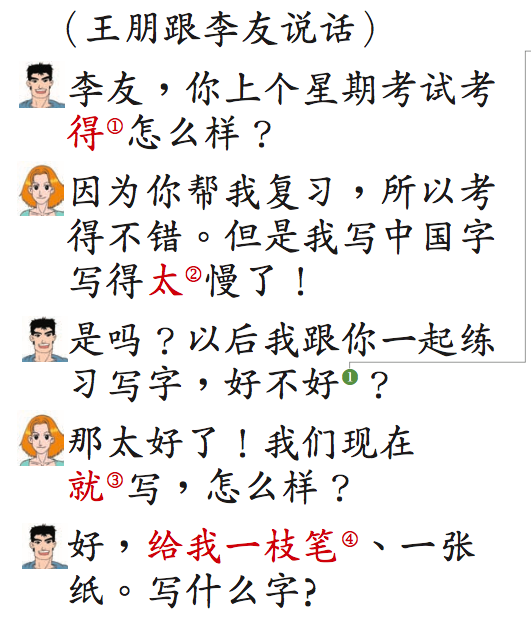 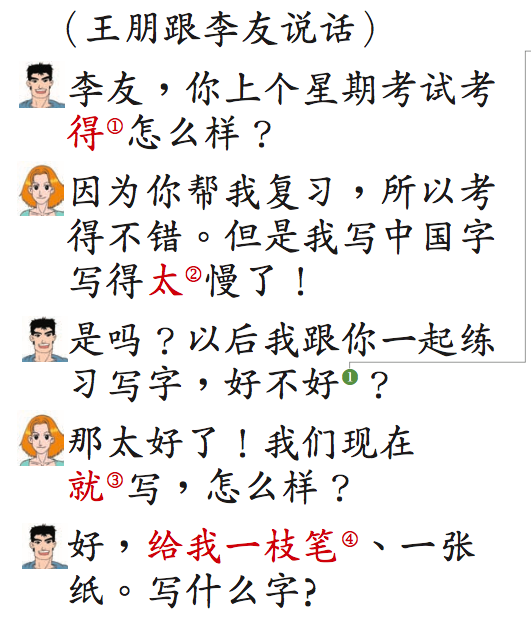 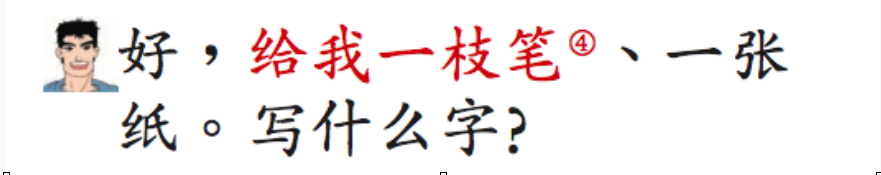 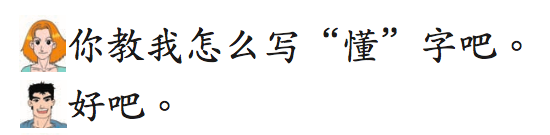 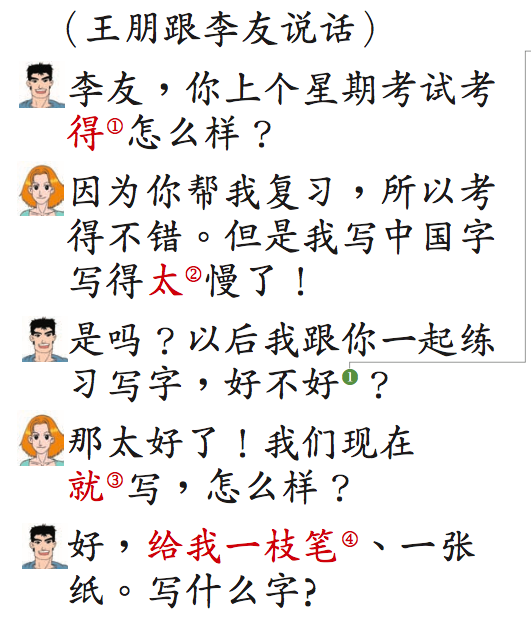 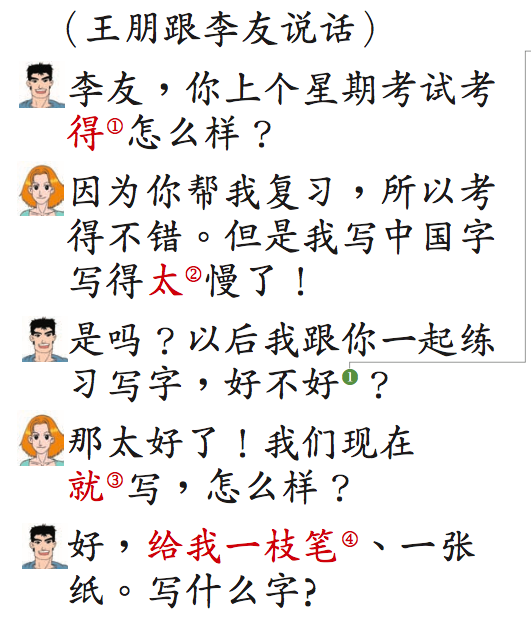 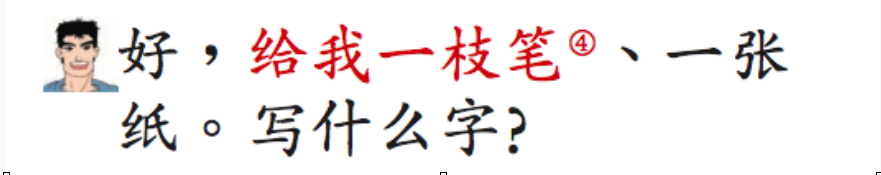 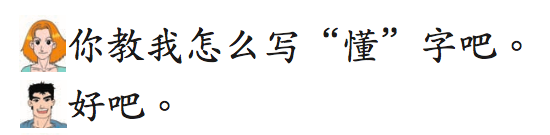